GRFP Info Session Agenda
11:15 to 11:30
Arrive, Grab Lunch, Find a Table, and Dig In
Only one faculty or staff member per table, please!
11:30 to 12:10
Welcome and Introductions
Presentation of Information; Breakout Discussions
12:10 to 12:25
Questions and Answers
Open Mic!
12:30 
Dismiss
Slide deck downloadable from
http://research.olemiss.edu/presentations
The University of Mississippi
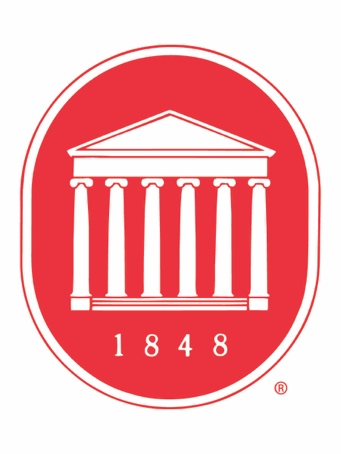 NSF Graduate Research Fellowship Program (GRFP)
Information Session
Sept 11, 2019
Robert Doerksen, Ph.D.
Associate Dean of the Graduate School
Jason Hale, M.S.
Director of Research Development
90 Second GRF Video
https://www.nsfgrfp.org/general_resources/60th_anniversary/video_contest
Ask students to pick which video to watch
Info Session Learning Goals
Understand what GRFP Fellowships are
Meet other students thinking of applying
Learn wither you are eligible
Learn~ whether field of study qualifies
General idea of how, where, and when to apply
Learn how NSF will evaluate your application
Get tips on making a competitive application
Answer your questions, or show you where to find answers and additional information
What are GRFP fellowships?
Graduate student fellowships funded by NSF
Investments in YOU! 
Bets on the future U.S. STEM workforce.
Provides financial support for graduate school 
Only for eligible STEM graduate programs and qualifying STEM research topics
Very student-driven and flexible
vs. typical graduate assistantships (faculty or department driven)
Very prestigious, and very competitive! 
~16% of applications are awarded
Honorable Mentions for meritorious, but unawarded, applications are still significant national achievements!
What GR Fellowships Offer?
Five Year Award – $138,000
3 years of support towards graduate study (over 5 years)
$34,000 Stipend per year
$12,000 Educational allowance to institution
For tuition, fees, and other educational expenses
Flexible choice of project, advisor, & program
Portability to any accredited institution located in the US to pursue Master’s or Ph.D. degree

1,600 fellowship awards expected in 2020!
Are You Eligible?
U.S. citizens, nationals, and permanent residents
Early-career: undergraduates, baccalaureate recipients, or 
 1st & 2nd year graduate students

in Science, Technology, Engineering, or Mathematics (STEM)

To accept a fellowship offer, you must be accepted to a qualifying graduate program

Must (be) enroll(ed) in a full-time, research-based, M.S. or Ph.D. degree program in summer or fall of GRFP award offer year (not necessarily at the time of application).
GRFP Eligibility- Academic Levels
Academic Levels
Applicants compete against others from same Academic Level
1: Seniors or baccalaureate recipients with no graduate study	How many in this category? 2: First-year graduate students. How many?
3: 2nd-year grad students (no more than 1 yr of graduate study)
4: More than 12 months of graduate study with an  interruption of greater than 2 years (can have M.S. degree)
How often can you apply?
Only one application per person per annual competition
Academic Levels
1: Seniors or baccalaureates with no graduate study2: First-year graduate students

3: Second-year graduate students
No restriction – can apply every year until enrolled in graduate school
How many have applied before?
Apply only once, in 1st or  2nd year
No more than one year of graduate study as of August 1 of the year the application is submitted)
Concurrent Table Activity
With the people at your table, please QUICKLY share any or all of:
Your Name and Current Academic Level 
e.g., senior, 1st year graduate, 2nd year graduate.
Current Academic Program (major, etc.)
Proposed Program of Study (if known)
Proposed Graduate institution (if known)
Research Area of Interest (if known)
Any prior GRFP Experience (yes/no) 
Faculty or Staff just give your name and current appointment, and any GRFP experience.
90 Second GRF Video
https://www.nsfgrfp.org/general_resources/60th_anniversary/video_contest
Ask students to pick which video to watch

Listen for jargon!
GRFP Fields of Study
Chemistry
Computer & Information Systems
	Science/Engineering
Engineering
Geosciences
Life Sciences (includes Biological Sciences)
Materials Research
Mathematical Sciences
Physics and Astronomy
Psychology 
Social Sciences (includes Economics)
STEM Education
NOT SUPPORTED
Joint science-professional degree programs
e.g. MD/PhD, JD/PhD
Business administration or management
Counseling, Social work
Education (except in science and engineering education)
History (except in history of science)
Research with primarily disease-related goals 
Clinical research, patient-oriented research, epidemiological and behavioral studies, outcomes research, health services, public health research, focus on disease etiology and treatment
Are your program and research area supported?
For a more detailed list of SUPPORTED and UNSUPPORTED fields of study, see the Program Guidelines.

You can also look up fields of study here: https://www.nsfgrfp.org/applicants/application_components/choosing_primary_field

If in doubt whether your proposed program of study, or your proposed research topic, are considered SUPPORTED fields,  contact the The Graduate Research Fellowship Operations Center.
GRF Ops Center
The Graduate Research Fellowship Operations Center is responsible for responding to questions about the program. 

For questions concerning eligibility and fields of study, contact the Graduate Research Fellowship Operations Center, (866) 673-4737, international (202) 331-3542, or info@nsfgrfp.org.
How to Apply?
NSF GRFP Program Page provides the following information:
Outreach presentation (PPT or PDF)
Link to program guidelines
Application due dates (Oct 21 – Oct 25, 2019)
Reference letter due date (Nov 1, 2019)
FAQs
List of Fellows and Honorable Mentions
Other resources
https://www.nsf.gov/publications/pub_summ.jsp?ods_key=nsf19590
GRFP Solicitation (NSF 19-590)
Provides the following information:
Deadlines
Program description
Award information
Eligibility requirements
Application preparation 
Submission instructions
Application review criteria
https://www.nsf.gov/funding/pgm_summ.jsp?pims_id=6201
GRFP Application Timeline
Mid-late October
July/August
Early November
Solicitation Posted
Applications Due
Reference Letters  Due
Recipients Announced
Acceptance of Award and Declaration of Tenure/Reserve
Fellowship Year Begins
March - April
May 1
June 1 or  Sept. 1
GRFP Complete Application
Complete Application Package:   Due in late October

Personal Information, Education, Work/Research Experience, Proposed Field of Study, Academic Honors, Publications
Personal, Relevant Background and Future Goals Statement (3 pages)
Graduate Research Statement (2 pages)
Transcripts (uploaded electronically) 
Three letters of reference     

See the most recent Solicitation (NSF 19-590) for app. details & requirements.
[Speaker Notes: 1. Personal info – do not assume your reviewers will know what abbreviations mean.  Describe any awards or scholarships so reviewers will understand their importance.  Your research experiences are super-important – make it clear whether a presentation is a poster or a talk or a paper, and whether a presentation is within your department, school, or at a conference, etc.  Clarify your role in any collaborative projects.  Make it clear what you contributed.]
A competitive Personal Statement
3 pages max
Experiences (personal and professional) contributing to your motivation and preparation for pursuing a STEM career 
Previous research/industrial/professional experiences 
What was the project?  
How did you become involved?  Where was it done?
Why was this project worth doing?
What was your contribution to the project?
How did your part of the project fit into the whole?
What have you learned? Any advanced course work?  
Career aspirations and future goals
How have your experiences shaped your goals?
Address NSF’s review criteria 
Labeled Intellectual Merit section
Labeled Broader Impacts section
A competitive Research Statement
2 pages max
Describe your Research Plan
Communicate your research idea and approach
Explain your research plan and methods
What do you expect to learn?  
How will you know if the project is successful?
What would you do next?
Address NSF’s review criteria 
Labeled Intellectual Merit section
Labeled Broader Impacts section
Communicate clearly for non-specialists
Avoid jargon!
Make your contributions clear
Formatting your application
Follow formatting instructions in the solicitation!  

Fonts, margins, number of pages, etc.

Check your application PDF

Applications that don’t comply with format requirements will be returned without review.
Standard NSF Review Criteria
Two National Science Board-approved review criteria:

Intellectual Merit How important is the proposed activity to advancing knowledge within its own field or across different fields?
Broader Impacts
How well does the proposed activity benefit society or advance desired societal outcomes?
[Speaker Notes: Before we get to the two statements – personal and research – let’s look at the review criteria.  This is what is uppermost in the reviewers’ minds when they’re reading your application.  Make their jobs easy – make it clear how you and your research meet these criteria.]
Intellectual Merit
Your potential to discover new knowledge
Demonstrated intellectual ability (grades, curricula, awards…) 
Other evidence of your potential for scholarly scientific study, such as your ability to:
Plan and conduct research
Work as a member of a team as well as independently
Interpret and communicate research
Take initiative, solve problems, persist
The potential of your approach to your field of study and your Research Plan to lead to new knowledge
[Speaker Notes: Note that your intellectual merit is different from your research’s intellectual merit…]
Broader Impacts
Your potential impact on society
Your research’s potential impact on society: why it’s important

Societal benefits may include, but are not limited to:
Increasing participation of underrepresented groups, including women, underrepresented minorities, students with disabilities, veterans
Outreach: Mentoring; improving STEM education in schools
Increasing public scientific literacy; increased public engagement with science and technology
Community outreach: science clubs, radio, TV, newspapers, blogs
Potential to impact a diverse, globally competitive workforce
Increasing collaboration between academia, industry, others
[Speaker Notes: Likewise, your broader impacts are different from your research’s broader impacts.]
Intellectual Merit & Broader Impacts
Evidence of intellectual merit can be found in all parts of the application - Personal Statement, Research Plan, letters, experiences, awards, achievements, transcripts.

Likewise, evidence of broader impacts can be found in all parts of the application - Personal Statement, Research Plan, letters, experiences, awards, achievements.

However, the both the Personal, Relevant Background, and Future Goals Statement, as well as the Graduate Research Plan Statement, must explicitly address Intellectual Merit and Broader Impacts under separate headings to help reviewers evaluate these criteria.
Additional GRFP Review Criteria
Applicants’ potential to advance knowledge and to make significant research achievements and contributions to their fields throughout their careers. 

Reviewers are asked to assess applications using a holistic, comprehensive approach, giving balanced consideration to all components of the application, including the educational and research record, leadership, outreach, service activities, and future plans, as well as individual competencies, experiences, and other attributes.

The aim is to recruit and retain a diverse cohort of early-career individuals with high potential for future achievements, contributions, and broader impacts in STEM and STEM education.
Review Process
All applications will be reviewed and rated holistically by disciplinary and interdisciplinary scientists and engineers, and other professional graduate education experts.



NSF will select applications for Fellowships and Honorable Mention.

Applicants will be able to view reviewer comments.
Know your audience. Write for your audience.
Ask previous applicants about their reviews.
Last 90 Second GRF Video
https://www.nsfgrfp.org/general_resources/60th_anniversary/video_contest
Notice there is no jargon!
Tips for a competitive application
Start early! Look at the NSF GRFP website (www.nsfgrfp.org).
Print, read, highlight, re-read, and refer often back to the latest NSF Solicitation (NSF 19-590) in preparing your application.
Read the Frequently Asked Questions (FAQs) (NSF 19-081) and call NSF if something is confusing to you
Describe your honors, experiences, presentations, and any publications (etc.) clearly for the reviewers.
Select and confirm your reference letter writers and monitor receipt of their letters on the GRFP website.
Share your application materials and the merit review criteria with your reference letter writers.
Pay attention to NSF’s merit review criteria.
Your statements should be interesting and clear.  Ask several colleagues to read and comment on drafts.
Leverage existing UM GRFP experience!
UM NSF GR Fellows
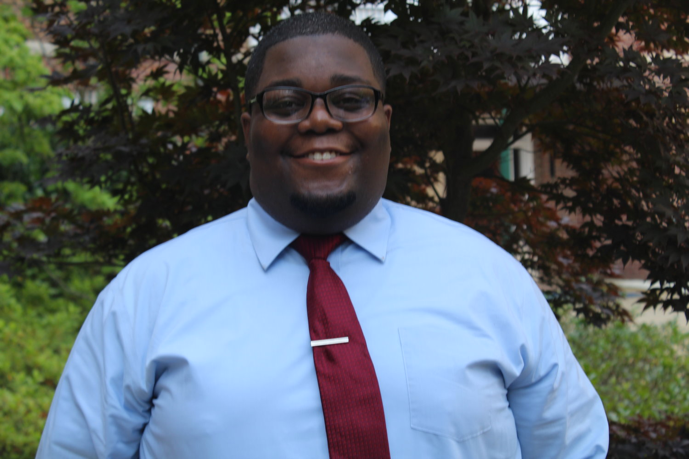 Johnathan Hill
Master of Arts Student in Teaching
Undergraduate Degree: Math,Jackson State University
Applied for GRFP in senior year
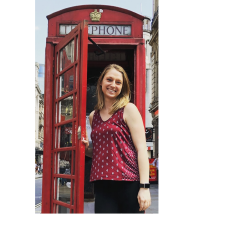 Amber Kay
Ph.D. Student in Pharmaceutical Sciences
Undergraduate: Biochemistry and Molecular BiologyMississippi State University
Applied for GRFP in senior year
NSF GRFP Fellow: Prof. Brian Foster
BA in African American Studies at UM
Ph.D. in Sociology at University of North Carolina at Chapel Hill
Held NSF GRFP
UM Assistant Professor of Sociology & Southern Studies
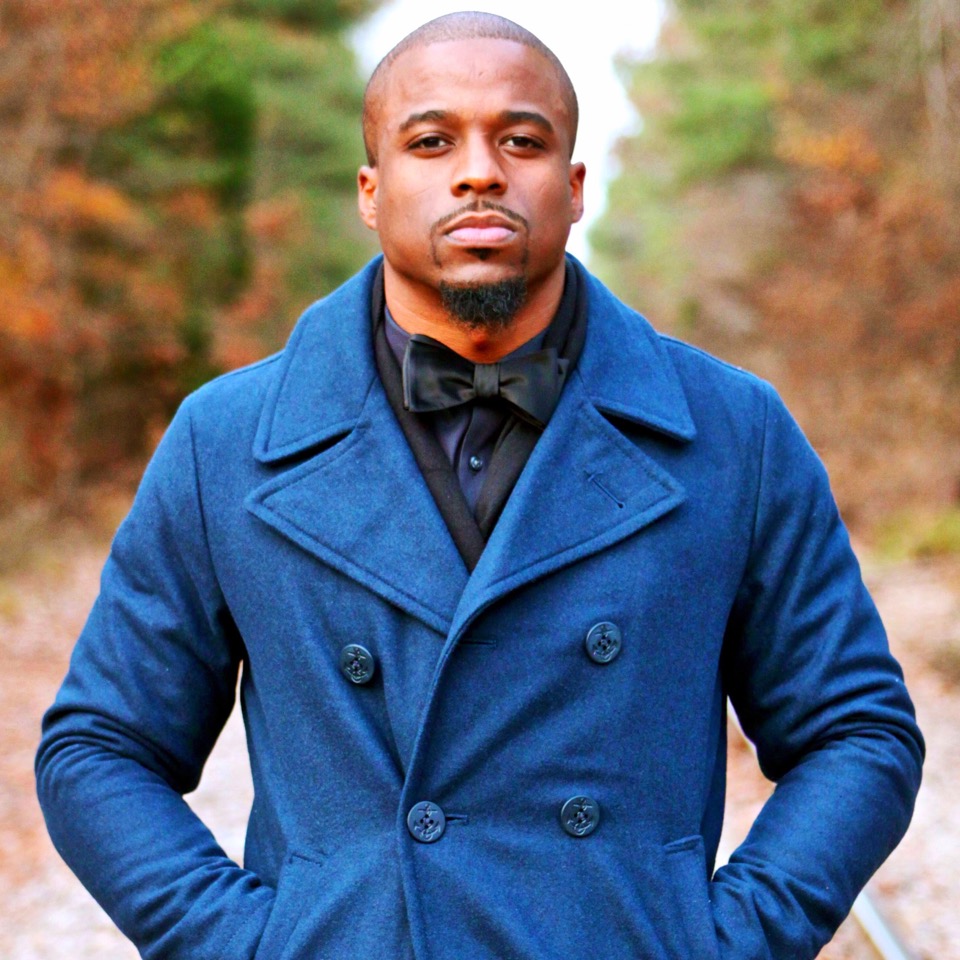 https://www.bbrianfoster.com/single-post/2017/04/13/Use-Three-Hands---A-Note-of-Thanks-to-Folks-and-Things
NSF GRFP Reviewer: Prof. Cole Stevens
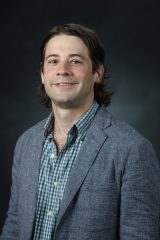 Served on a review panel for NSF GRFP
UM professor in Department of BioMolecular Sciences
http://www.stevenslab.com/
Q&A and Discussion
Thank you!